ΕΙΔΗ ΕΠΙΦΑΝΕΙΑΚΗΣ ΥΔΑΤΙΝΗΣ ΡΥΠΑΝΣΗΣ ΠΟΤΑΜΩΝ ΣΤΙΣ ΠΟΛΕΙΣ- ΑΝΤΙΜΕΤΩΠΙΣΗ (ΤΟ ΠΑΡΑΔΕΙΓΜΑ ΤΟΥ ΛΗΘΑΙΟΥ)
Δρ ΧΑΡΑΛΑΜΠΟΣ ΒΕΡΒΕΡΗΣ,
ΠΕΡΙΒΑΛΛΟΝΤΟΛΟΓΟΣ
Υ.Π.ΕΝ.
ΡΥΠΑΝΣΗ ΠΟΤΑΜΩΝ
1.  ΟΡΓΑΝΙΚΗ ΡΥΠΑΝΣΗ
     Εισροή ποσοτήτων οργανικών (αποικοδομήσιμων) υλικών-(πρωτεϊνες, λίπη, σάκχαρα, οξέα κτλ.) στα ρέματα.
Πηγές: Απόβλητα (αστικά, αγροτικά, κτηνοτροφικά, )-βιομηχανικά (τρόφιμα κτλ.)
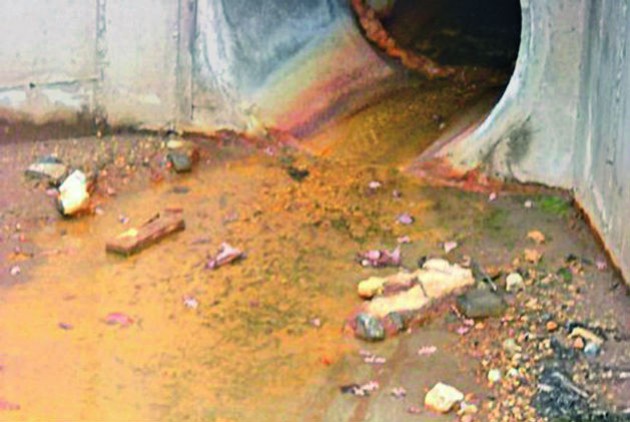 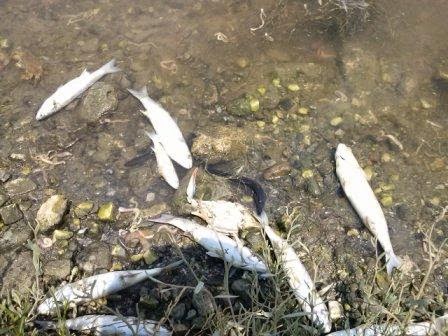 Συνέπειες: 
Εξάντληση οξυγόνου από αερόβιους αποικοδομητές: Ασφυξία και θάνατος για τους υπόλοιπους οργανισμούς.
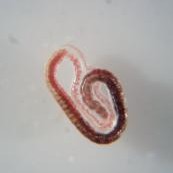 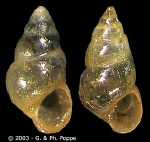 Μείωση βιοποικιλότητας: Μόνο λίγα είδη επιβιώνουν/προσαρμογή σε ανοξικές συνθήκες (σκουλήκια, σαλιγκάρια)

Ανάπτυξη παθογόνων μικροοργανισμών –βακτήριο E. coli/στρεπτόκοκκοι (ασθένειες γαστρεντερικού)/κίνδυνος για τη δημόσια υγεία.
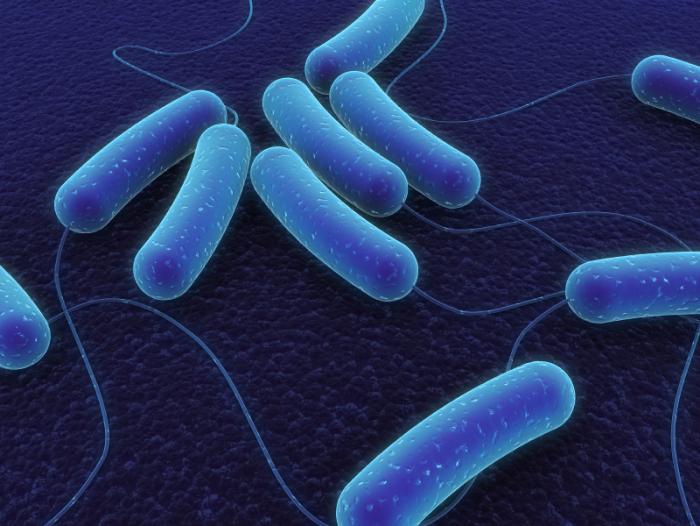 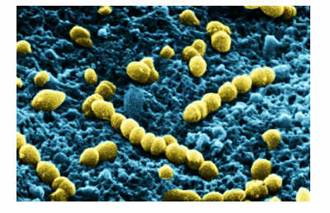 ΠΟΤΑΜΟΣ  ΛΗΘΑΙΟΣ (μετρήσεις ΕΛΚΕΘΕ-2015)
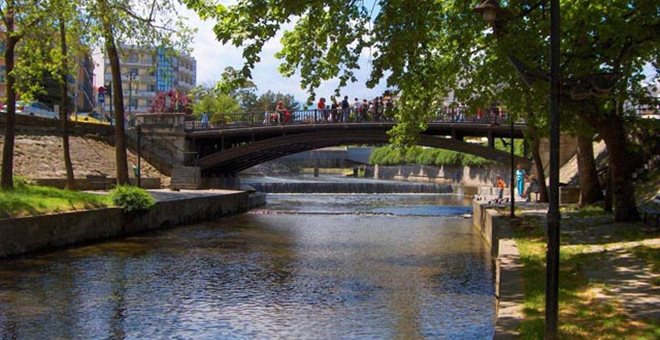 ΜΕΣΕΣ ΤΙΜΕΣ:
Διαλυμένο οξυγόνο: 6 mg/l
ΒΟD:  6 mg/l
ΕΥΤΡΟΦΙΣΜΟΣ
Υπέρμετρη αύξηση φυτικής βιομάζας (πλαγκτόν, υδρόβια φυτά) λόγω εισροής ποσοτήτων θρεπτικών (νιτρικά και φωσφορικά ιόντα)
Πηγές: Αγροτικά και αστικά απόβλητα
Δημιουργία πράσινης, γλοιώδους κρούστας (μικροφύκη/βακτήρια)
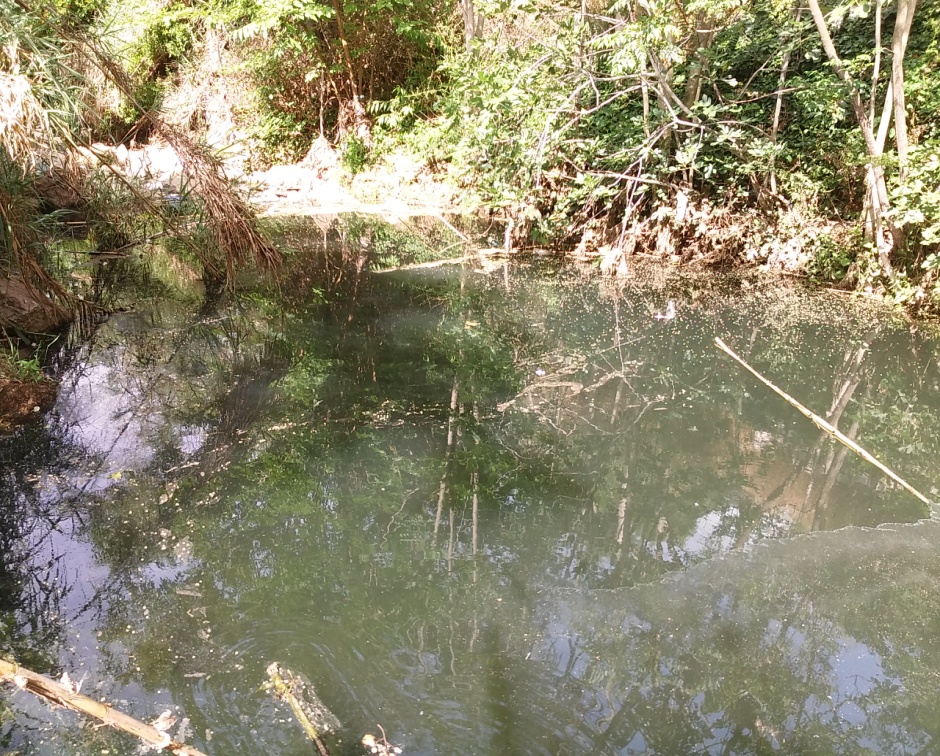 Συνέπειες: 
Δραστικός περιορισμός εύφωτης ζώνης/θάνατος φωτοσυνθετικών οργανισμών. 
Έκκριση τοξινών από διάφορα μικροφύκη/βακτήρια- (Prymnesium, Clostridium)- θάνατος άλλων οργανισμών (ψάρια, πουλιά κτλ.)
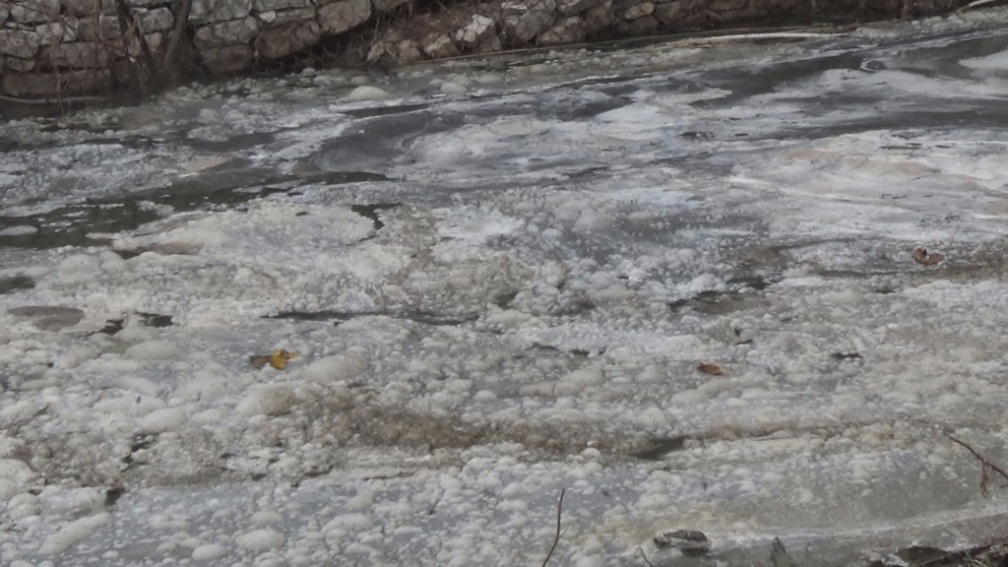 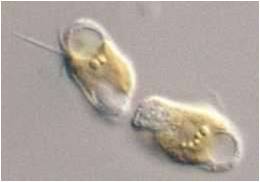 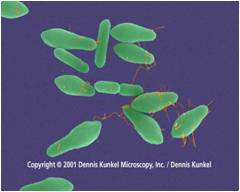 ΜΕΣΕΣ ΤΙΜΕΣ ΜΕΤΡΗΣΕΩΝ-ΛΗΘΑΙΟΣ (ΕΛΚΕΘΕ)
ΧΗΜΙΚΗ ΡΥΠΑΝΣΗ
ΣΥΜΠΕΡΑΣΜΑΤΑ
ΣΕ ΓΕΝΙΚΕΣ ΓΡΑΜΜΕΣ Η ΚΑΤΑΣΤΑΣΗ ΤΟΥ ΛΗΘΑΙΟΥ ΕΙΝΑΙ ΚΑΛΗ ΑΠΟ ΠΛΕΥΡΑΣ ΠΟΙΟΤΗΤΑΣ ΝΕΡΟΥ-ΚΥΡΙΩΣ ΣΕ Ο,ΤΙ ΑΦΟΡΑ ΤΗ ΧΗΜΙΚΗ ΡΥΠΑΝΣΗ. ΩΣΤΟΣΟ ΕΙΝΑΙ ΑΞΙΟΣΗΜΕΙΩΤΗ Η ΥΠΑΡΞΗ ΠΟΛΛΩΝ ΙΧΝΩΝ ΑΠΌ ΠΑΡΑΣΙΤΟΚΤΟΝΑ.

ΧΡΕΙΑΖΟΝΤΑΙ ΚΑΙ ΑΛΛΑ ΣΤΟΙΧΕΙΑ (π.χ. ΜΙΚΡΟΒΙΟΛΟΓΙΚΕΣ ΑΝΑΛΥΣΕΙΣ)
ΛΥΣΕΙΣ
ΚΕΝΤΡΙΚΟ ΔΙΚΤΥΟ ΑΠΟΧΕΤΕΥΣΗΣ – ΛΥΜΑΤΑ ΣΕ ΕΓΚΑΤΑΣΤΑΣΕΙΣ ΒΙΟΛΟΓΙΚΗΣ ΕΠΕΞΕΡΓΑΣΙΑΣ ΛΥΜΑΤΩΝ/ΑΝΤΙΡΡΥΠΑΝΤΙΚΗ ΤΕΧΝΟΛΟΓΙΑ (ΦΙΛΤΡΑ)

2.  ΕΛΕΓΧΟΣ ΔΡΑΣΤΗΡΙΟΤΗΤΩΝ (ΑΓΡΟΤΙΚΕΣ ΚΑΛΛΙΕΡΓΕΙΕΣ, ΒΙΟΜΗΧΑΝΙΚΗ ΠΑΡΑΓΩΓΗ) ΚΑΙ ΔΙΑΧΥΣΗΣ ΡΥΠΩΝ ΚΑΤΑ ΜΗΚΟΣ  ΤΩΝ ΠΟΤΑΜΩΝ

3.  ΣΥΣΤΗΜΑΤΙΚΗ ΠΑΡΑΚΟΛΟΥΘΗΣΗ ΠΟΙΟΤΗΤΑΣ ΥΔΑΤΩΝ-ΦΥΣΙΚΟΧΗΜΙΚΕΣ ΠΑΡΑΜΕΤΡΟΙ-ΒΙΟΛΟΓΙΚΟΙ ΔΕΙΚΤΕΣ
ΕΓΚΑΤΑΣΤΑΣΕΙΣ ΒΙΟΛΟΓΙΚΗΣ ΕΠΕΞΕΡΓΑΣΙΑΣ ΛΥΜΑΤΩΝ
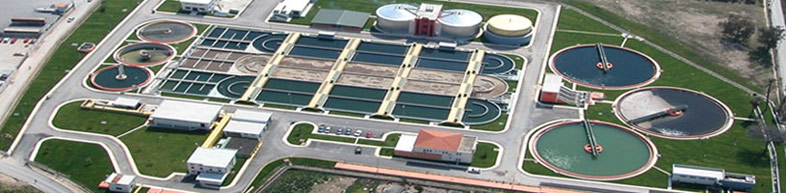 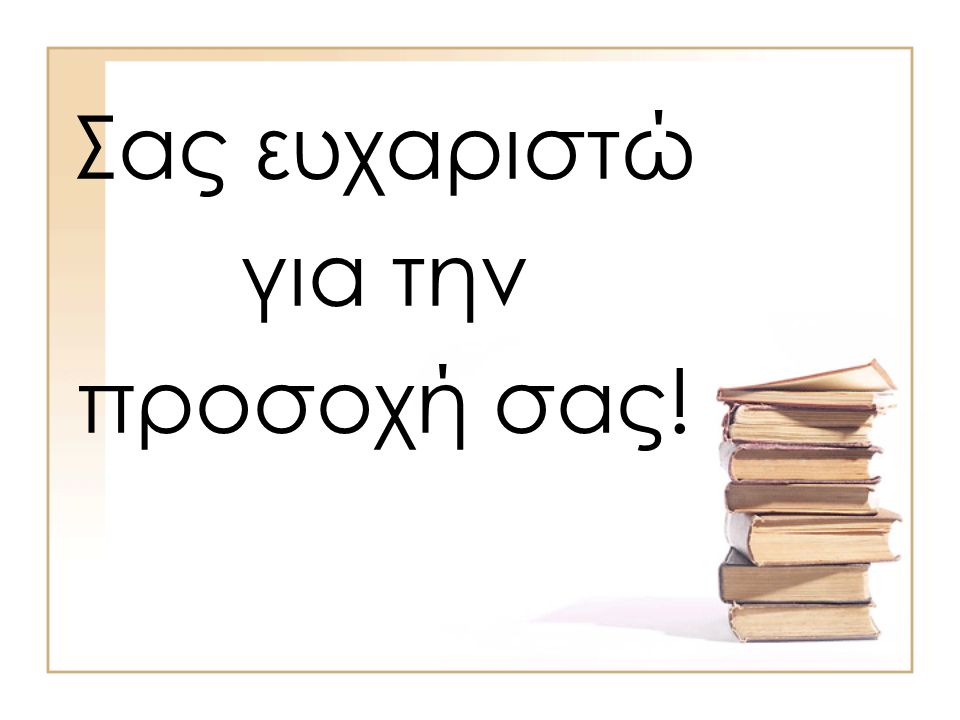